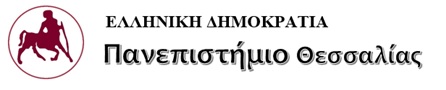 Το παιχνίδι στην εκπαιδευτική διαδικασία
Ενότητα 3 
Παιχνίδι και φύλο

Καφένια Μπότσογλου
Σχολή Ανθρωπιστικών και Κοινωνικών Επιστημών  Παιδαγωγικό Τμήμα Ειδικής Αγωγής
Πως παίζουν τα παιδιά?
Σωματικά χαρακτηριστικά των παιδιών προσχολικής ηλικίας
Τα παιδιά είναι ιδιαίτερα κινητικά
Χρειάζονται συχνά περιόδους ξεκούρασης
Η ανάπτυξη των μυών τους, τα επιτρέπει να τρέχουν  καλύτερα από ότι να χειρίζονται αντικείμενα με τα δάκτυλα
Ο συντονισμός ματιού –χεριού ακόμη αναπτύσσεται
Το σώμα τους είναι ευκίνητο.
Οι διαφορές φύλου, αρχίζουν να γίνονται πιο έντονες από το νηπιαγωγείο και μετά
Κοινωνικά χαρακτηριστικά παιδιών προσχολικής ηλικίας
Τα πιο πολλά παιδιά έχουν έναν ή δύο καλούς φίλους, αλλά οι φιλίες αλλάζουν με ιδιαίτερη ταχύτητα
Αναπτύσσουν πολλές και διαφορετικές συμπεριφορές παιχνιδιού.
Τα πρότυπα παιχνιδιού, μπορούν να διαφέρουν σε σχέση με το φύλο.
Είναι προφανές το ενδιαφέρον τους για παιχνίδια που τονίζουν το φύλο τους
Τύποι συμπεριφοράς παιχνιδιού
Απαθής συμπεριφορά
Τα παιδιά δε παίζουν στη πραγματικότητα, στέκονται και κοιτούν τους άλλους
Μοναχικό παιχνίδι
Παίζουν μόνα τους με παιχνίδια, δεν κάνουν καμιά προσπάθεια να αλληλεπιδράσουν με άλλα παιδιά
Συμπεριφορά παρατηρητή
Περνούν τον περισσότερο χρόνο τους παρατηρώντας τους άλλους, κάνουν σχόλια, αλλά δεν αλληλεπιδρούν
Τύποι συμπεριφοράς παιχνιδιού
Παράλληλο παιχνίδι
Τα παιδιά παίζουν δίπλα, αλλά όχι με τα άλλα παιδιά
Associative play
Τα παιδιά εμπλέκονται σε λιγότερες οργανωμένες μορφές παιχνιδιού με άλλα παιδιά
Συνεργατικό παιχνίδι 
Τα παιδιά εμπλέκονται σε οργανωμένες μορφές παιχνιδιού
Συναισθηματικά χαρακτηριστικά παιδιών προσχολικής ηλικίας
Τείνουν να εκφράζουν τα συναισθήματα τους ελεύθερα 
Οι ζήλιες μεταξύ των συμμαθητών είναι συνηθισμένες.
Γνωστικά χαρακτηριστικά
Αποκτούν ιδιαίτερες δεξιότητες στη γλωσσική επικοινωνία 
Οι ικανότητες αυτές ενθαρρύνονται μέσα από την αλληλεπίδραση με τα άλλα παιδιά, καθώς και από καθημερινές ιστορίες
Σωματικά χαρακτηριστικά παιδιών του δημοτικού σχολείου
Είναι ακόμη ιδιαίτερα κινητικά
Χρειάζονται ακόμη περιόδους ξεκούρασης
¨Έχουν την τάση να κάνουν επικίνδυνα πράγματα με το σώμα τους
Η ανάπτυξη του σκελετού τους δεν έχει ακόμη ολοκληρωθεί
Κοινωνικά  χαρακτηριστικά παιδιών του δημοτικού σχολείου
Τα παιδιά γίνονται περισσότερο επιλεκτικά στην επιλογή των φίλων τους και οι φιλίες τείνουν να γίνονται πιο σταθερές.
Τους αρέσουν περισσότερο τα οργανωμένα παιχνίδια
Οι καυγάδες εξακολουθούν να είναι συχνοί
Συναισθηματικά  χαρακτηριστικά παιδιών του δημοτικού σχολείου
Τα παιδιά είναι ευαίσθητα στην κριτική και την γελοιοποίηση και μπορεί να έχουν δυσκολία να αντιμετωπίσουν  σε αποτυχία.
Τα περισσότερα παιδιά θέλουν να είναι ευχάριστα στον εκπαιδευτικό.
Γίνονται ιδιαίτερα ευαίσθητα στα συναισθήματα των άλλων
Γνωστικά χαρακτηριστικά
Τα παιδιά καταλαβαίνουν ότι υπάρχουν διαφορετικοί τρόποι για να γνωρίζουν τα πράγματα και ότι ορισμένοι τρόποι είναι καλύτεροι από τους άλλους 
Τα παιδιά αρχίζουν να κατανοούν ότι η μάθηση και ανάκληση προκαλούνται από γνωστικές διαδικασίες που μπορούν να ελέγξουν.
Τα παιδιά αυτής της ηλικίας δεν μαθαίνουν τόσο αποτελεσματικά όσο τα μεγαλύτερα παιδιά..
Σωματικά χαρ/κα παιδιών δημοτικού σχολείου (4-5)
Αγόρια και κορίτσια γίνονται πιο λιτή και πιο δυνατή.
Η παχυσαρκία μπορεί να γίνει ένα πρόβλημα για μερικά παιδιά αυτής της ηλικιακής ομάδας.
Οι διαφορές των φύλων στις επιδόσεις κινητικών δεξιοτήτων είναι εμφανή.
Αυτή είναι μια περίοδος σχετικής ηρεμίας και της προβλεψιμότητας σε σωματική ανάπτυξη.
Κοινωνικά χαρ/κα παιδιών δημοτικού σχολείου
Η ομάδα των ομηλίκων  γίνεται ισχυρή και αρχίζει να αντικαθιστά  τους ενήλικες ως κύρια πηγή των προτύπων συμπεριφοράς.
Οι φιλίες γίνονται  πιο επιλεκτικές και με βάση το φύλο.
Συναισθηματικά χαρ/κα παιδιών δημοτικού σχολείου
Τα παιδιά αναπτύσσουν μια πιο συνολική, ολοκληρωμένη και σύνθετη εικόνα του εαυτού τους.
Προβληματικές  οικογενειακές σχέσεις, η κοινωνική απόρριψη, και η σχολική αποτυχία μπορεί να οδηγήσου  σε παραβατική συμπεριφορά.
Γνωστικά χαρ/κα παιδιών δημοτικού σχολείου
Τα παιδιά μπορούν να σκεφτούν λογικά, αν και τέτοια σκέψη είναι περιορισμένη και ασυνεπής.
Στις απλές εργασίες μνήμης, τα παιδιά αυτής της ηλικίας μπορεί να τις εκτελέσουν, το ίδιο καλά με τους  εφήβους ή ενήλικες.
Στις πιο   σύνθετες εργασίες  μνήμης, οι επιδόσεις των παιδιών αυτής της ηλικίας είναι περιορισμένη.
Η ιδεολογία του φύλου
Ροζ και μπλε
Επιλογές παιχνιδιών
.
Γιατί ένας πατέρας δείχνει στον γιό του πώς να κρατάει, να πετάει να παίζει με μια μπάλα και δε κάνει το ίδιο με την κόρη του?
Η τυραννία του ροζ
Αν είσαι γονιός μικρού κοριτσιού, θα καταλάβεις ότι: ο κόσμος τους είναι απόλυτα ροζ  χωρίς καμιά διέξοδο. Αυτό έχει σαν αποτέλεσμα να ζουν τα κορίτσια σε ένα κόσμο που διοικείται από την Μπάρπι, χωρίς ουσιαστικά δυνατότητα επιλογής.
    * Eleanor Bailey
 * The Guardian, Saturday 29 March 2008
Φύλο και παιχνίδι
ο Bornstein et al (1999) έχει αποδείξει πως το παιχνίδι των αγοριών είναι πιο εξερευνητικό και των κοριτσιών πιο συμβολικό
Σημειώνεται ακόμα πως το παιχνίδι των αγοριών όπως και στα υπόλοιπα θηλαστικά εμπεριέχει κρίσιμες διαπραγματεύσεις κοινωνικής κυριαρχίας σε
ομαδικό επίπεδο συνεργασίας και ανταγωνισμού.
Σύμφωνα με τα στοιχεία της Lever, τόσο τα αγόρια όσο και τα κορίτσια επιδίδονται σ’ ένα ευρύ φάσμα δραστηριοτήτων, που περιλαμβάνουν και πολύπλοκα παιχνίδια.
Όμως κατά μέσο όρο τα κορίτσια παίζουν λιγότερο πολύπλοκα παιχνίδια από τα αγόρια, με λιγότερους παίχτες
Τα αγόρια συμμετέχουν σε ανταγωνιστικά παιχνίδια δύο φορές περισσότερο από τα κορίτσια, ακόμη κι αν δεν παίζουν ομαδικά αθλήματα.
Τα κορίτσια έχουν την τάση να παίζουν συνεργατικά
Με τι παίζουν τα παιδιά?
Ρόλους και ταυτότητες
ιστορίες
Κανόνες
ιδέες
Παιχνίδια
What if…
As if…
αντιλήψεις
Υλικά
γλώσσα
Πιθανότητες
γνώσεις
A taxonomy of play types
Συμβολικό παιχνίδι: 
Το είδος αυτού του παιχνιδιού, προσφέρει έλεγχο, και σταδιακή εξερεύνηση, και αυξημένη κατανόηση. Για παράδειγμα, ένα κορδόνι, συμβολίζει ένα δακτυλίδι.
Σκληρό παιχνίδι- Rough and tumble play
Το είδος αυτό του παιχνιδιού  μπορεί να μοιάζει με «πάλη», αλλά στην πραγματικότητα  έχει να κάνει με άγγιγμα, με την μέτρηση της δύναμης των παιδιών. Για παράδειγμα ψεύτικο μάλωμα των παιδιών.
Κοινωνικό-δραματικό παιχνίδι
Τα παιδιά αναλαμβάνουν ρόλους που αντιμετωπίζουν στην πραγματική ζωή. «Πουλάνε», αγοράζουν στα μαγαζιά, αναλαμβάνουν τον ρόλο της μητέρας ή του πατέρα.
Κοινωνικό παιχνίδι
Όπου οι κανόνες ` με στοιχεία για κοινωνικής  δέσμευση και αλληλεπίδρασης μπορούν να εξερευνηθούν και να τροποποιηθούν. Παραδείγματος χάριν, οποιαδήποτε κοινωνική κατάσταση που περιέχει μια προσδοκία σε όλα τα συμβαλλόμενα μέρη όπως τα παιχνίδια, ή η παραγωγή κάτι από κοινού.
Δημιουργικό παιχνίδι
Σε αυτή την κατηγορία παιχνιδιού, νέες  απαντήσεις και συνδέσεις δημιουργούνται με ένα στοιχείο έκπληξης. Για παράδειγμα, το να διασκεδάζει ένα παιδί χρησιμοποιώντας με πολλούς και διαφορετικούς τρόπους υλικά.
6 Παιχνίδι επικοινωνίας: Το παιδί χρησιμοποιεί λέξεις και χειρονομίες. Για παράδειγμα παιχνίδια μίμησης
7 Δραματικό παιχνίδι: Δραματοποίηση γεγονότων.
Παιχνίδι σε βάθος ( Deep play)
Το παιχνίδι που επιτρέπει στα παιδιά να βιώσουν «επικίνδυνες εμπειρίες» , να αναπτύξουν ικανότητες επιβίωσης και να ξεπεράσουν το αίσθημα του φόβου. Για παράδειγμα  να πηδούν, να σκαρφαλώνουν ή να ισορροπούν.
Παιχνίδι εξερεύνησης
Το παιδί με το παιχνίδι, αντλεί πληροφορίες  με το χειρίζεται αντικείμενα. Για παράδειγμα η ενασχόληση του  με ένα αντικείμενο, του δίνει την δυνατότητα να μάθει τις ιδιότητές του.
Παιχνίδι φαντασίας- Fantasy play
Το παιχνίδι που διαμορφώνει όλον τον κόσμο, σύμφωνα με τον τρόπο του παιδιού. Για παράδειγμα το παιδί κάνει τον πιλότο ενός αεροπλάνου, ή τον οδηγό ενός  γρήγορου αυτοκινήτου.
Φανταστικό Παιχνίδι - Imaginative play
Τι παιχνίδι, όπου  οι κανόνες που ισχύουν στον φυσικό κόσμο δεν εφαρμόζονται. Για παράδειγμα το παιδί παριστάνει το δέντρο ή το πλοίο.
κινητικό παιχνίδι- Locomotor play
Κίνηση σε κάθε κατεύθυνση για την ευχαρίστηση του παιδιού, για παράδειγμα παιχνίδια όπως κρυφτό, κυνηγητό κτλ.
Παιχνίδι κυριότητας- Mastery play
Έλεγχος του φυσικού περιβάλλοντος. Για παράδειγμα το παιδί σκάβει τρύπες,  αλλάζει την πορεία των ρευμάτων, κατασκευάζει καταφύγια.
Παιχνίδι αντικειμένου- Object play
Παιχνίδι που χρησιμοποιεί τις άπειρες και ενδιαφέρουσες ακολουθίες χειρισμών και μετακινήσεων. Παραδείγματος χάριν, νέα χρήση οποιουδήποτε αντικειμένου όπως το πινέλο ή το φλιτζάνι.
Παιχνίδι ρόλων
παιχνίδι, που εξερευνά τον τρόπο ζωής , όχι πάντα με έναν φυσιολογικό τρόπο. Για παράδειγμα το παιδί μιλάει στο τηλέφωνο, οδηγάει αυτοκίνητο.
Αυτές οι κατηγορίες αλληλεπικαλύπτονται, και συχνά δεν είναι ξεκάθαρες. Όμως κατά τη γνώμη μας το πιο σημαντικό είναι αυτή η ουσία του παιχνιδιού, ανεξάρτητα σε πια κατηγορία ανήκει, που προσφέρει στα παιδιά ένα πλήθος από εμπειρίες, αλλά και χαρά.
Για τα παιδιά η δραστηριότητα παιχνιδιού  αποτελεί την δική τους ξεχωριστή πραγματικότητα, μέσα στην οποία αποκτούν εμπειρίες, γνώσεις, αλληλεπιδρούν με τα άλλα παιδιά, μαθαίνουν τον εαυτό τους αλλά και τον κόσμο που ζουν.
Ο Corsano (1990) και οι συνεργάτες του αναφέρονται στην κατασκευή κουλτούρας των συνομήλικων  που περιλαμβάνει συμπεριφορές, δραστηριότητες, κανόνες που παράγουν τα ίδια τα παιδιά καθώς αλληλεπιδρούν κατά τη διάρκεια των δραστηριοτήτων παιχνιδιού.
Τα παιδιά χτίζουν τις κοινωνικές τους σχέσεις κατά τη διάρκεια των δραστηριοτήτων παιχνιδιού (Αυγητίδου 1994,1997,2001), διαπραγματεύονται και διαχειρίζονται την ταυτότητα τους (Τσίγρα, 1997,2001), διαμορφώνουν και «αλλάζουν τον χώρο του παιχνιδιού σύμφωνα με τις ανάγκες τους (Γερμανός, 1993), ξεπερνούν πολιτισμικές διαφορές χρησιμοποιώντας ως γέφυρα το παιχνίδι (Botsoglou & Kakana, 2002),
Τέλος Ενότητας
Χρηματοδότηση
Το παρόν εκπαιδευτικό υλικό έχει αναπτυχθεί στo πλαίσιo του εκπαιδευτικού έργου του διδάσκοντα.
Το έργο «Ανοικτά Ακαδημαϊκά Μαθήματα στο Πανεπιστήμιο Αθηνών» έχει χρηματοδοτήσει μόνο την αναδιαμόρφωση του εκπαιδευτικού υλικού. 
Το έργο υλοποιείται στο πλαίσιο του Επιχειρησιακού Προγράμματος «Εκπαίδευση και Δια Βίου Μάθηση» και συγχρηματοδοτείται από την Ευρωπαϊκή Ένωση (Ευρωπαϊκό Κοινωνικό Ταμείο) και από εθνικούς πόρους.
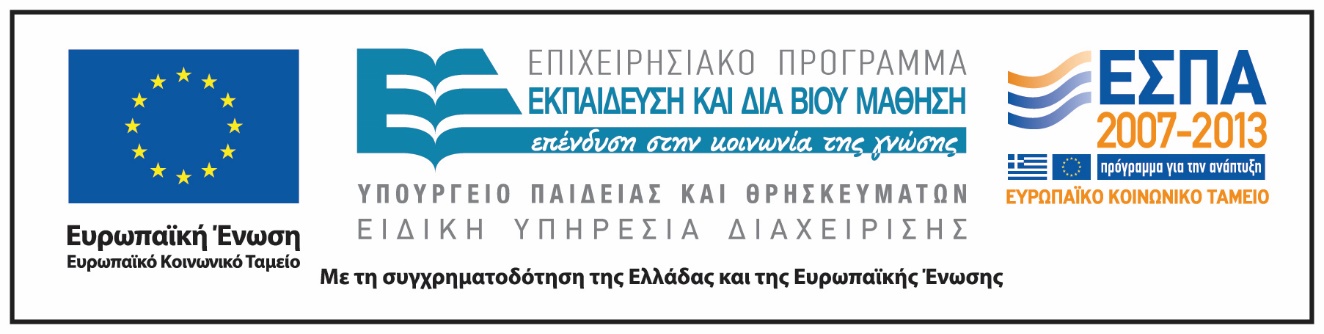 Σημείωμα Αδειοδότησης
Το παρόν υλικό διατίθεται με τους όρους της άδειας χρήσης Creative Commons Αναφορά, Μη Εμπορική Χρήση Παρόμοια Διανομή 4.0 [1] ή μεταγενέστερη, Διεθνής Έκδοση. Εξαιρούνται τα αυτοτελή έργα τρίτων π.χ. φωτογραφίες, διαγράμματα κ.λ.π.,  τα οποία εμπεριέχονται σε αυτό και τα οποία αναφέρονται μαζί με τους όρους χρήσης τους στο «Σημείωμα Χρήσης Έργων Τρίτων».
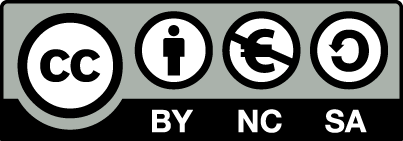 [1] http://creativecommons.org/licenses/by-nc-sa/4.0/ 

Ως Μη Εμπορική ορίζεται η χρήση:
που δεν περιλαμβάνει άμεσο ή έμμεσο οικονομικό όφελος από την χρήση του έργου, για το διανομέα του έργου και αδειοδόχο
που δεν περιλαμβάνει οικονομική συναλλαγή ως προϋπόθεση για τη χρήση ή πρόσβαση στο έργο
που δεν προσπορίζει στο διανομέα του έργου και αδειοδόχο έμμεσο οικονομικό όφελος (π.χ. διαφημίσεις) από την προβολή του έργου σε διαδικτυακό τόπο

Ο δικαιούχος μπορεί να παρέχει στον αδειοδόχο ξεχωριστή άδεια να χρησιμοποιεί το έργο για εμπορική χρήση, εφόσον αυτό του ζητηθεί.